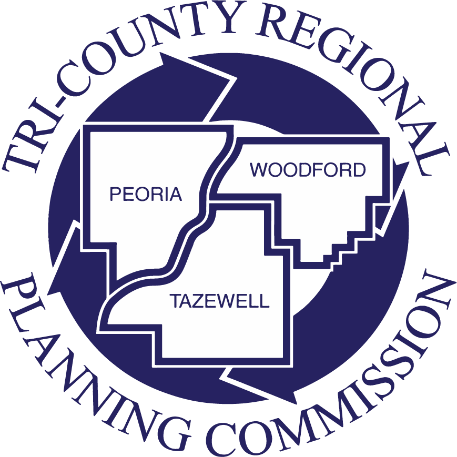 Federal transit administration 5310 Funds
Call for Projects and overview
Reema Abi-Akar, Human Service Transportation Plan Regional Coordinator
August 24, 2021
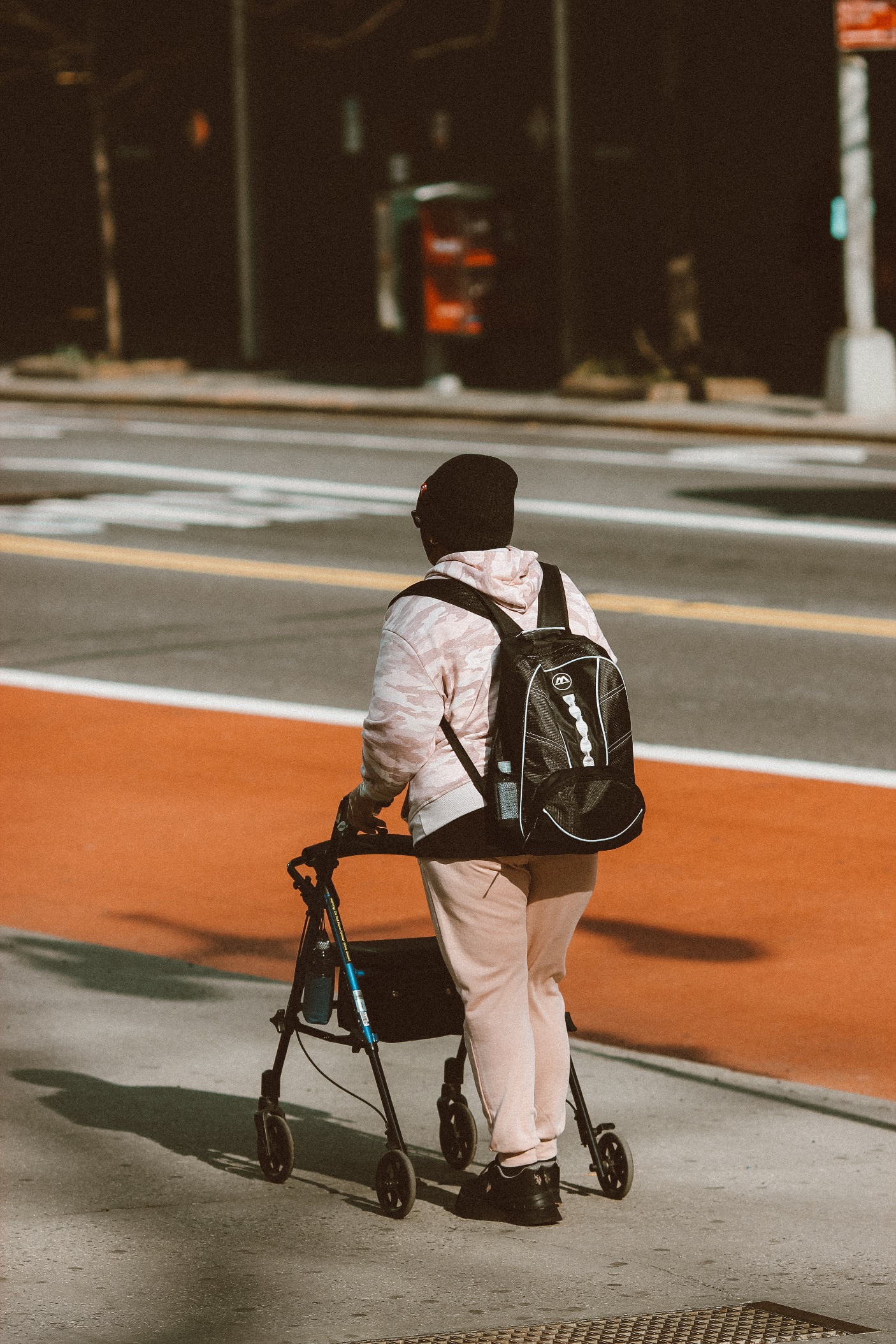 overview
Section 5310 basics
Program goals
Eligible recipients
Funding availability
Local match requirements
Eligible activities
Application and selection process
Basics of Section 5310
Projects should result in increased mobility for seniors and people with disabilities.
TCRPC
Subrecipient
Subrecipient
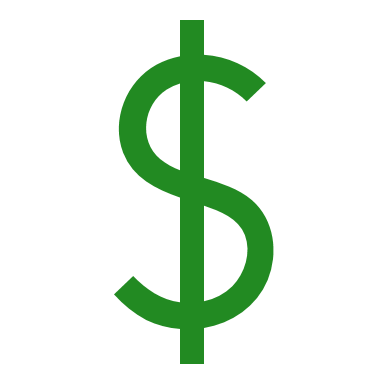 FTA = Federal Transit Administration			
IDOT = Illinois Department of Transportation
TCRPC = Tri-County Regional Planning Commission
[Speaker Notes: TCRPC receives these funds because we have over 200,000 people in our metropolitan area]
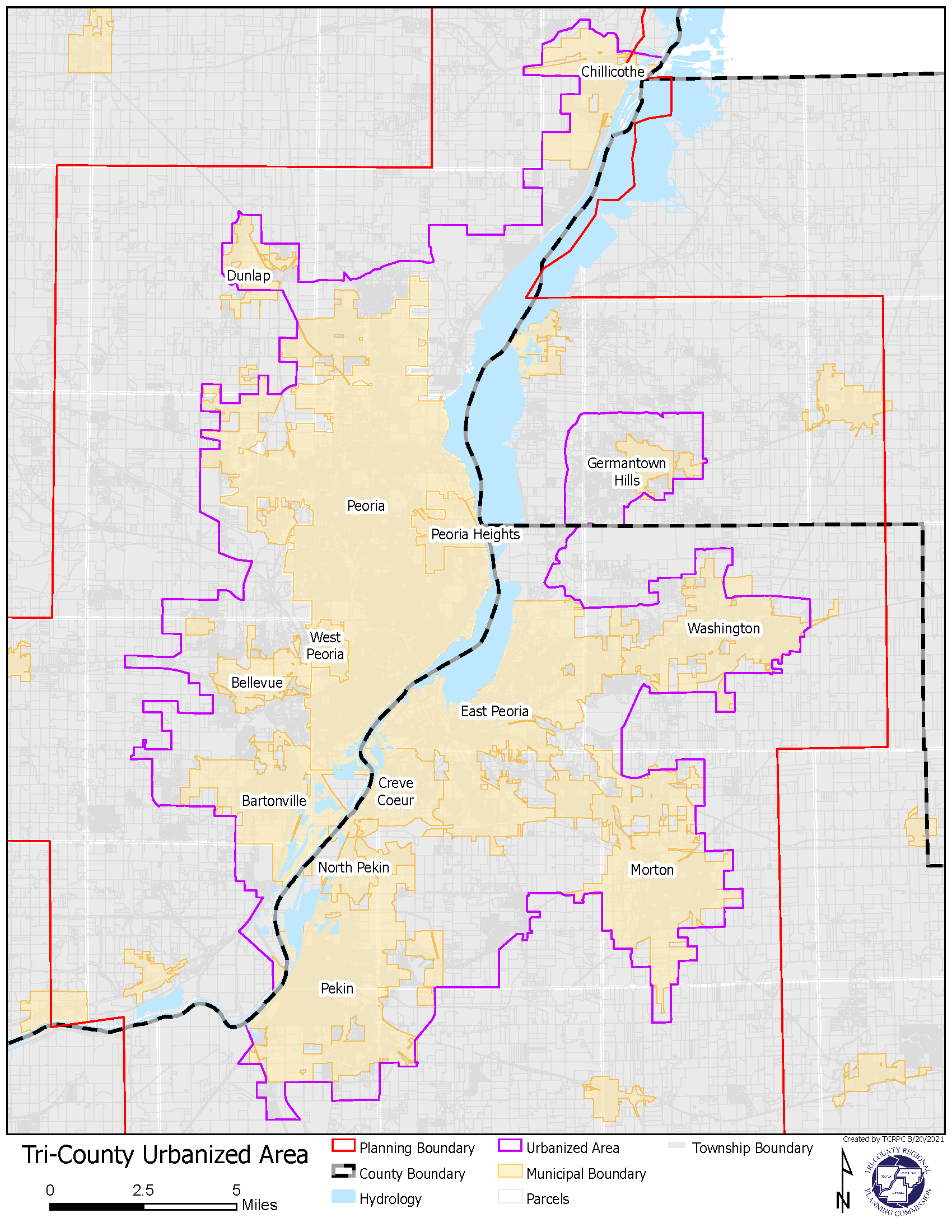 Urbanized area
Purple line = Peoria urbanized area
Yellow shading = Municipal boundaries
Program goal
Targeted populations:
To assist communities in meeting the transportation needs of individuals with disabilities and older adults when the transportation service already provided is unavailable, insufficient, or inappropriate to meeting those needs.
Individuals with disabilities
Seniors
Increase mobility through transit
Eligible recipients
Must be within Peoria urbanized area
Funding amounts
FTA Urban apportionments 
to Peoria
COVID relief funding (2021)
ARP = American Rescue Plan Act of 2021
CRRSAA = Coronavirus Response and Relief Supplemental Appropriations Act of 2021
Local match requirements
* ARP & CRRSAA do not have a local cost share requirement
eligible activities: Capital projects
Radios or other communication equipment
Computer hardware and software
Transit-related intelligent transportation systems (ITS)
Wheelchair restraints
Wheelchair lifts
Benches, shelters, and other passenger amenities
Wayfinding and signage
Dispatch systems
Note: Requested funds for vehicles should go through IDOT’s Consolidated Vehicle Procurement (CVP) program
80% federal
20% local
eligible activities: Capital projects
Mobility Management (i.e., employee hours)
Promotion, enhancement, & facilitation of access to transportation services
Support for short-term management activities to plan and implement coordinated services
Development and operation of one-stop transportation traveler call centers 
Operational planning for:
Geographic information systems (GIS) mapping
Coordinated vehicle scheduling
Dispatching and monitoring technologies
Funding to support the administrative costs of:
Sharing services provided to clients 
The coordinated usage of vehicles with other nonprofits
80% federal
20% local
The Grey Area study was a mobility management project!
Eligible activities: Operational
Expansion of paratransit service parameters beyond the three-fourths mile required by the ADA
Expansion of current paratransit hours of operation 
Incremental cost of providing same-day service
Incremental cost of making door-to-door service available to all eligible ADA paratransit riders
Providing escorts or assisting riders through the door of their destination
Expenses related to voucher programs for transportation services offered by human service providers
Mileage reimbursement as part of a volunteer driver program
Support for volunteer driver programs
50% federal
50% local
Application process
Application
Fill out through Microsoft Word
Follow instructions on pg. 4
Due on Oct. 1, 2021, by 4:00 p.m.
Utilize HSTP plan goals as guidance
Note: Reema will be out of the office Sep. 15-Oct. 1
Direct all questions/comments to Michael or Gabriel during that time
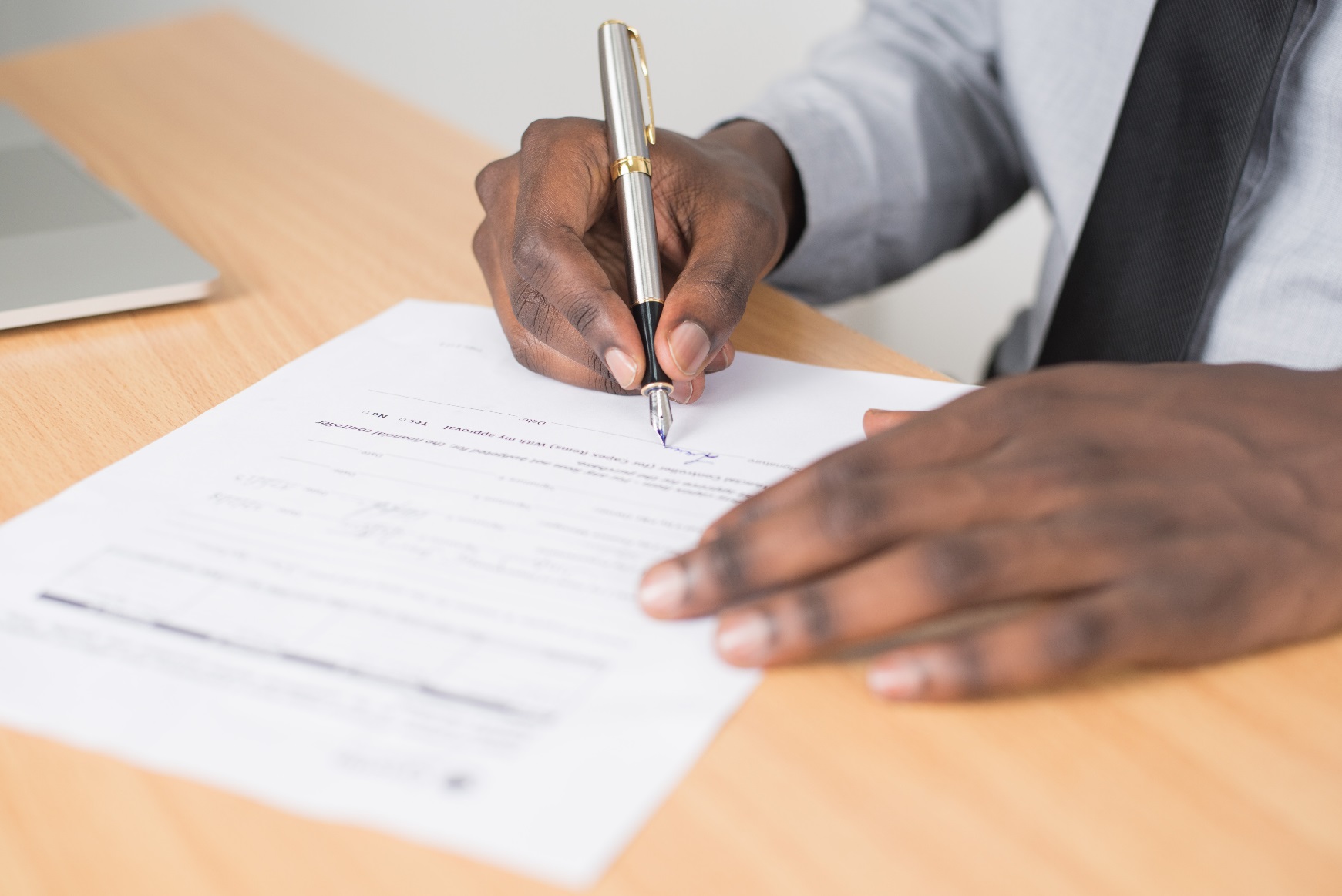 Hstp goals, from 2016 hstp DOCUMENT
Overarching goal: 
HSTP Region 5 residents and employees will have the ability to autonomously participate in all aspects of life through access to safe, efficient, affordable, and quality transportation services.
Four main goals:
Increase awareness of public and human services transportation for target populations and the general public.
Improve the quality of public and human services transportation for target populations and the general public.
Increase efficiency and decrease costs of the existing transportation system.
Increase availability and options of public and human services transportation for target populations and the general public.
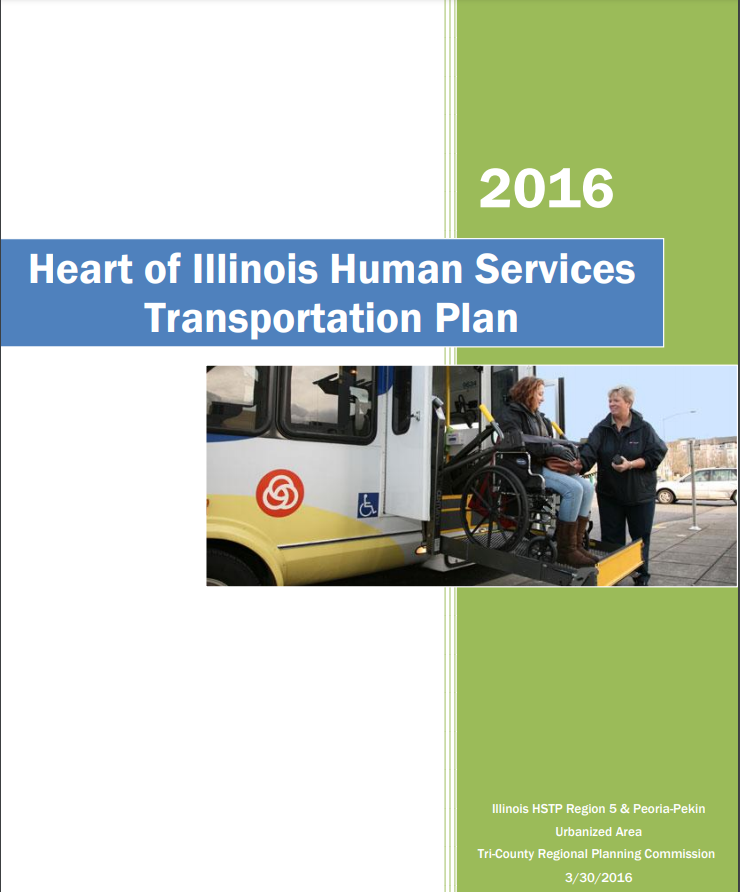 Evaluation criteria
Eligible/ineligible screening criteria
Project meets unmet transportation needs
Application addresses HSTP goals
Selection process
TCRPC staff will grade projects
Review with HSTP Urban subcommittee
Priority & consideration of lower cost share given to projects in the Grey Area
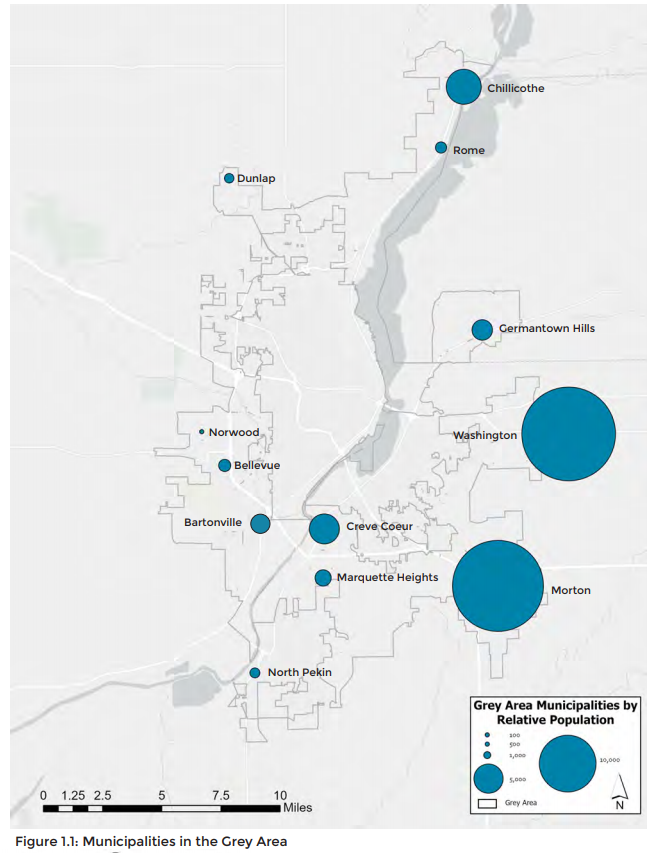 Grey area municipalities
The Grey Area also includes the urbanized unincorporated sections of each county
Post-award: Subgrantee reporting requirements
Monthly financial & brief status reports
May require more admin work depending on project
i.e., capital projects would require environmental reviews and following procurement policies of your agency & FTA
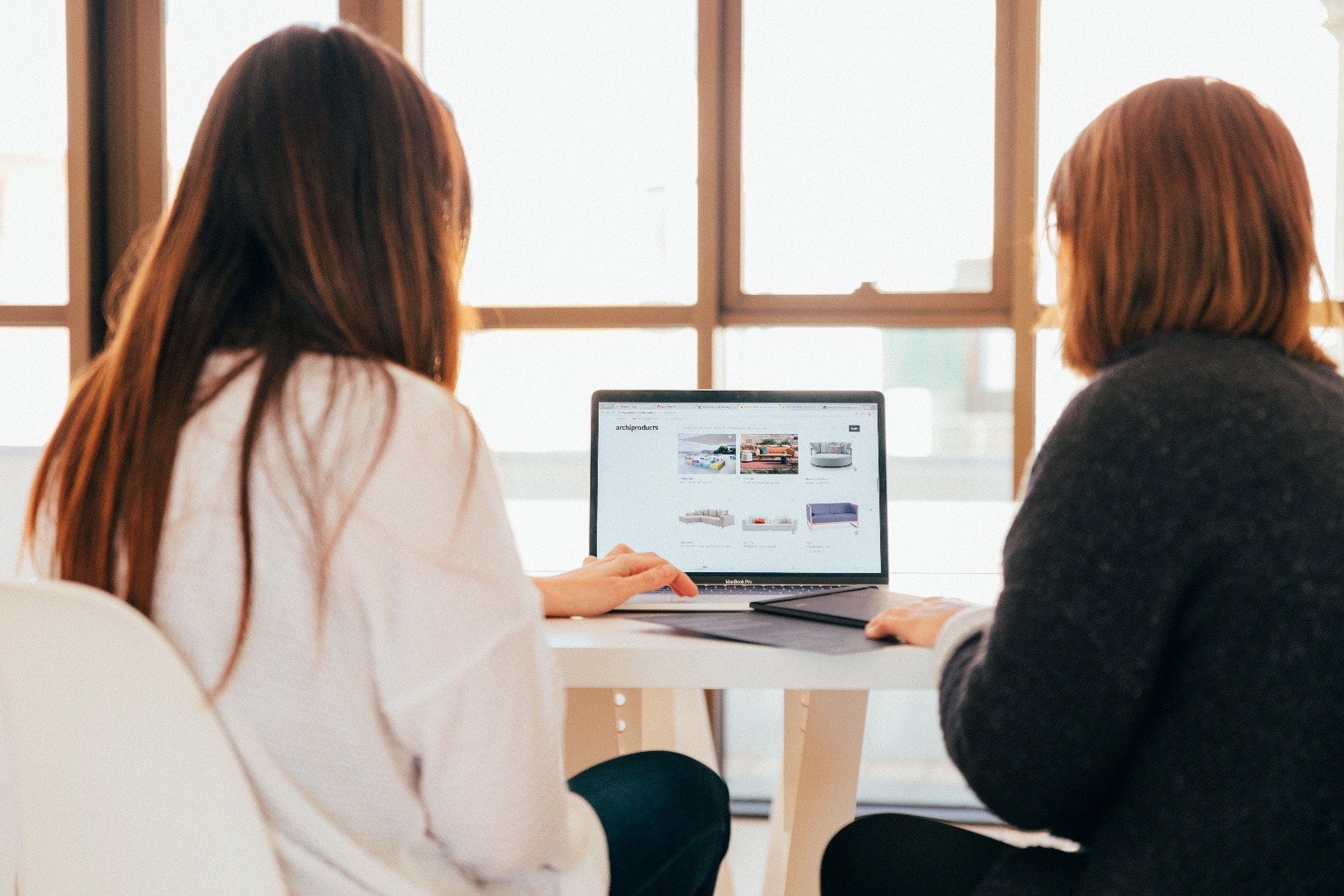 Thank you!
Contacts: 
Reema Abi-Akar
rabiakar@tricountyrpc.org
309-673-9330
Gabriel Guevara
gguevara@tricountyrpc.org
309-673-9330
Michael Bruner
mbruner@tricountyrpc.org
309-673-9330
Visit our website: https://tricountyrpc.org/transit/